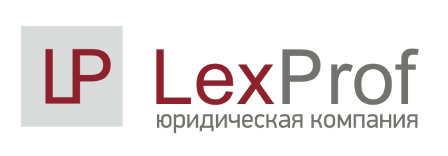 Взаимодействие компаний с Роскомнадзором и ГосСОПКА: 
когда, о чем и кто должен уведомлять контрольно-надзорные органы
Круглый стол «Скрытые угрозы 2022−2023. 
Утечка данных и многомиллионные штрафы»Х Международный Сибирский транспортный форум
МВК «НОВОСИБИРСК ЭКСПОЦЕНТР»
30 июня 2023г.
С 1 сентября 2022 года обработка персональных данных операторами без уведомления Роскомнадзора допускается при условии, что:
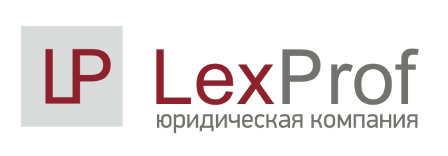 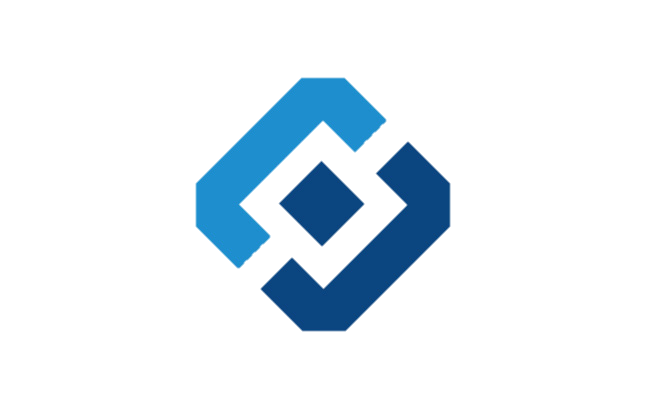 Важно! Если вы уже подавали уведомление об обработке персональных данных, когда действовали перечисленные исключения, необходимо добавить в него новые основания.
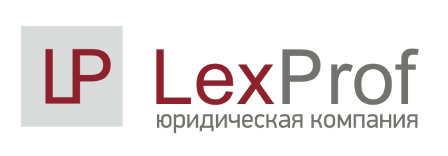 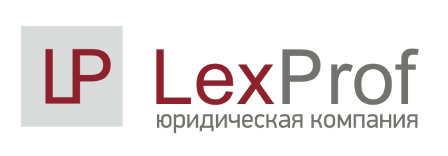 Как направить уведомление в Роскомнадзор?
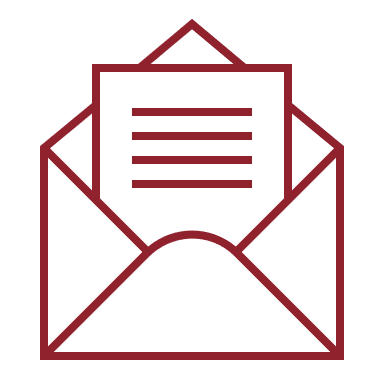 Сформировать уведомление и направить в бумажном виде
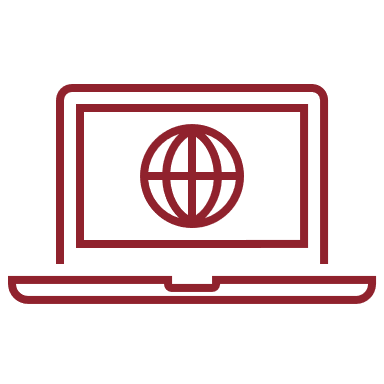 Сформировать уведомление и направить в электронном виде с использованием усиленной квалифицированной электронной подписи
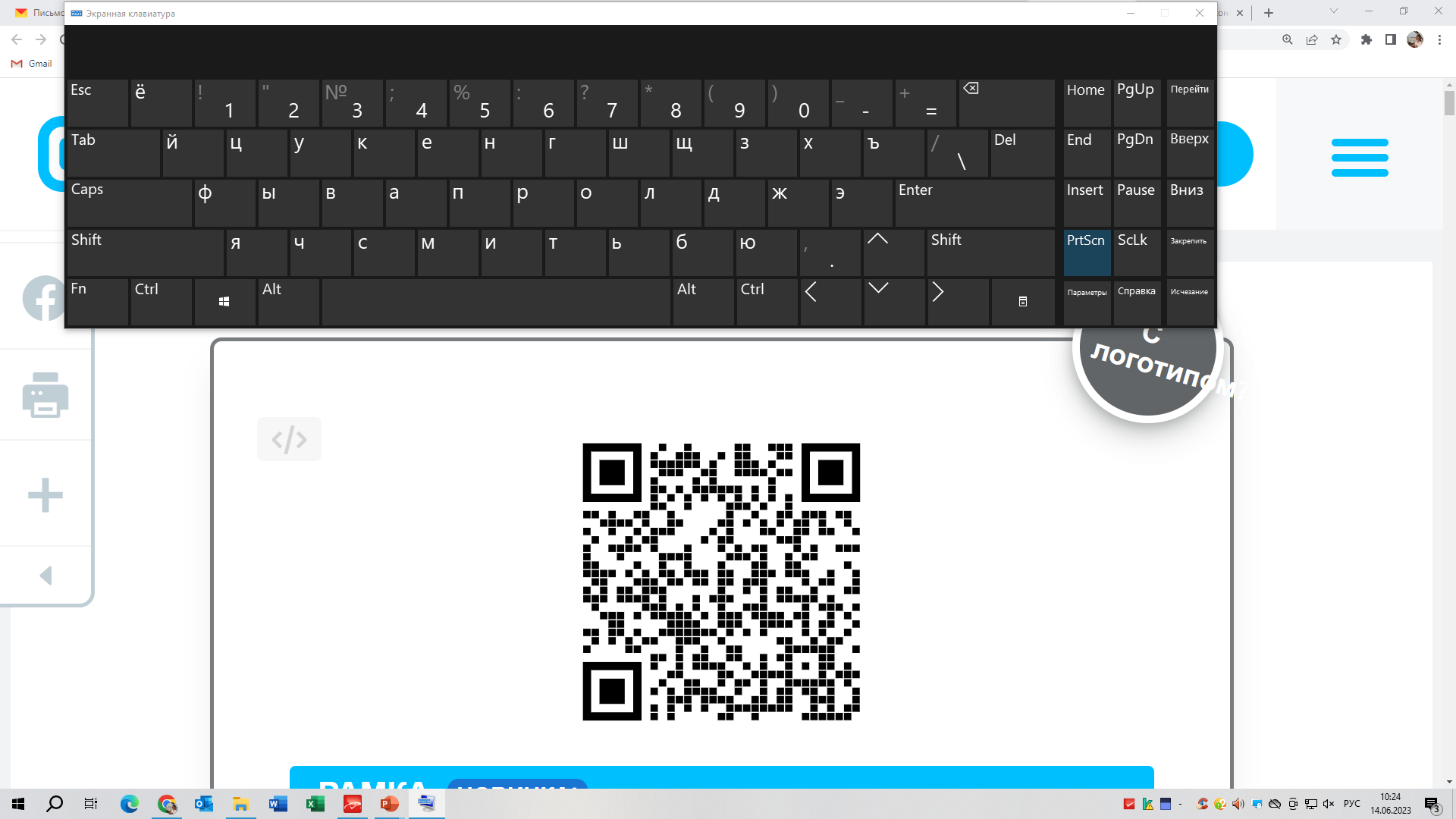 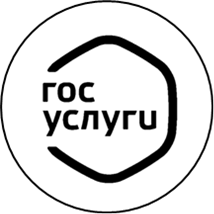 Сформировать уведомление и направить в электронном виде с использованием средств аутентификации ЕСИА (Госуслуги)
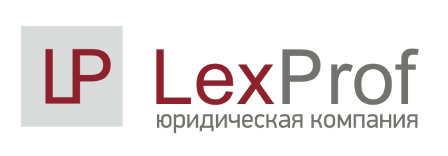 Основные сроки уведомления Роскомнадзора:
Уведомлять Роскомнадзор нужно именно о намерении обработать персональные данные, а не об уже свершившемся факте.

Изменения поданных ранее сведений – не позднее 15-го числа месяца, следующего за месяцем появления изменений.

Прекращение обработки персональных данных – 10 рабочих дней с даты прекращения обработки персональных данных.
Взаимодействие операторов персональных данных с ГосСОПКА:
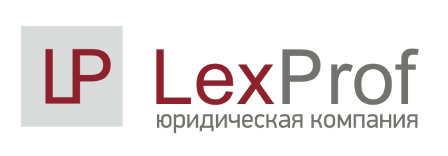 Вариант 1. 
Вы — субъект КИИ. Вы подключились к ГосСОПКА и подписали соглашение о сотрудничестве с НКЦКИ.
Вариант 2. 
У вас не организовано взаимодействие с НКЦКИ, и вы не подключены к ГосСОПКА.
Информация передается способом и в формате, определенным в соглашении
24 часа с момента обнаружения
Информация передается через форму на сайте Роскомнадзора
Уведомить о результатах внутреннего расследования через форму на сайте Роскомнадзора
72 часа с момента обнаружения
Можно обратиться в НКЦКИ для оказания содействия в реагировании на выявленный компьютерный инцидент
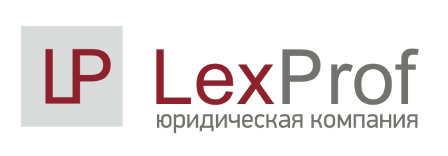 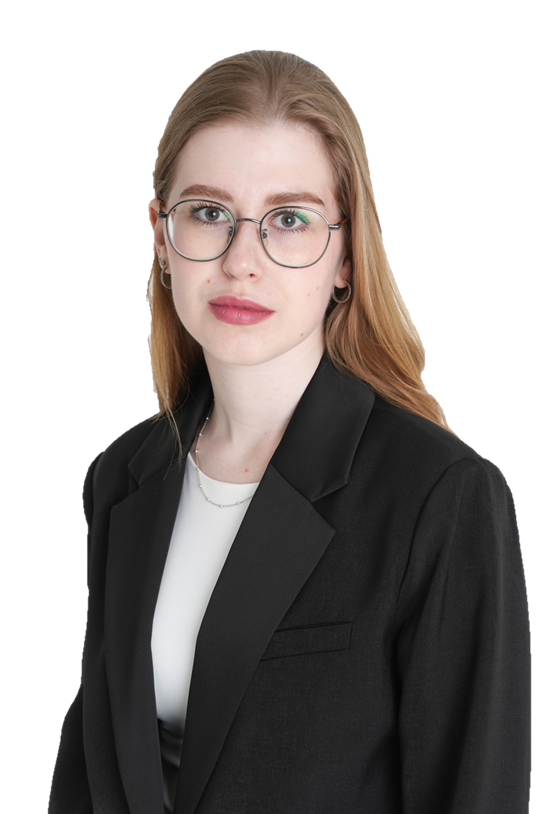 +7-913-298-96-53

e.anufrieva@lexprof.ru
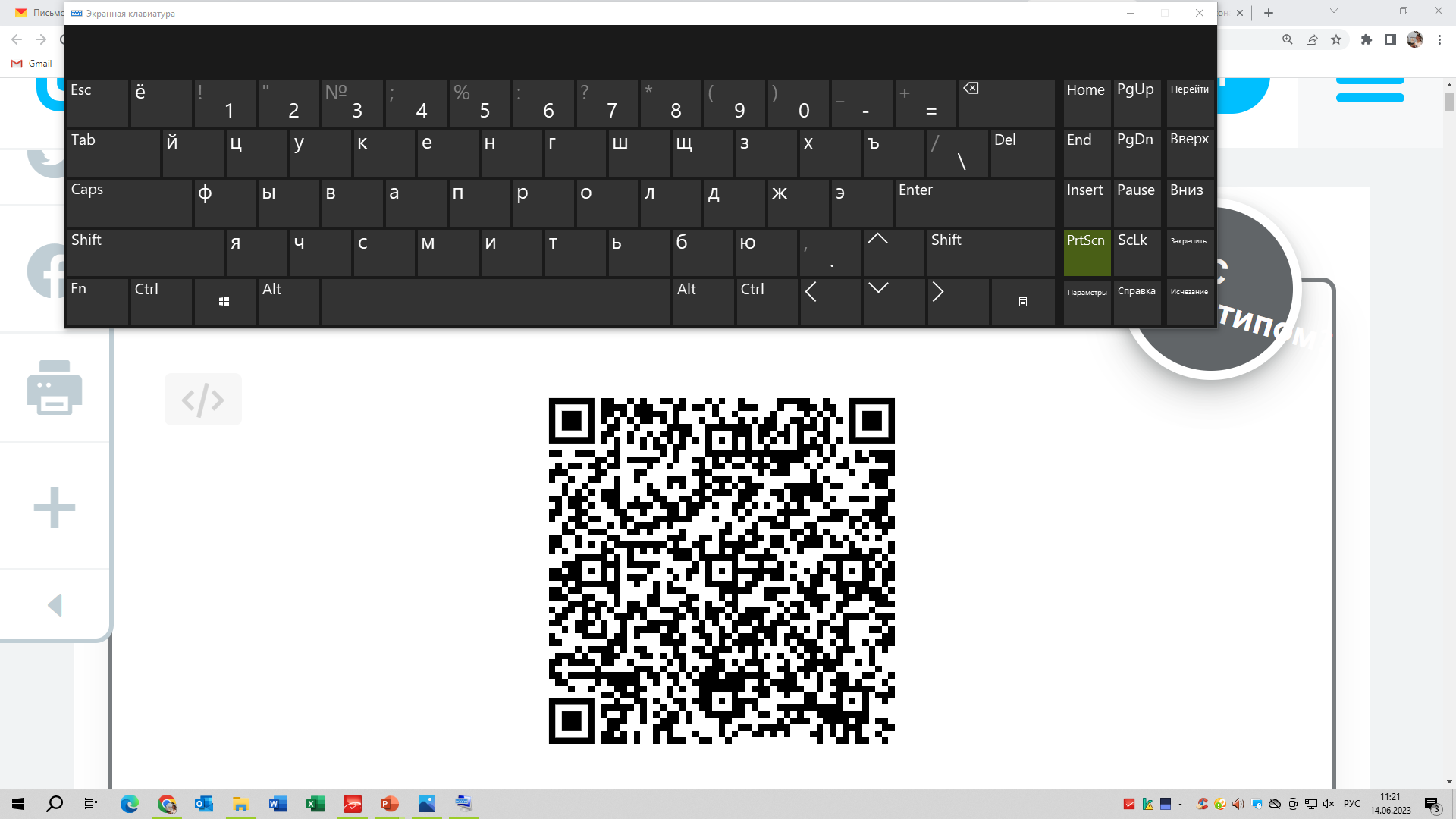 АНУФРИЕВА Екатерина 
Помощник юриста ЮК «ЛексПроф»